Knowing All About Collective Nouns
[Speaker Notes: Notes for Teacher – N/A

Suggestions: N/A
Source of Multimedia Objects (Image/audio/ Video/Animation) used in this slide - N/A]
Collective Nouns
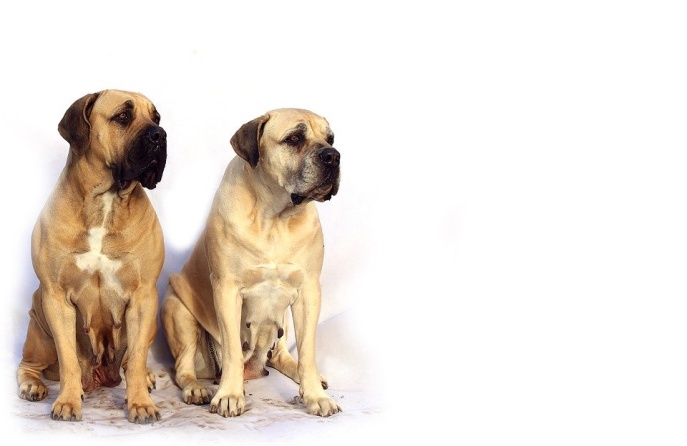 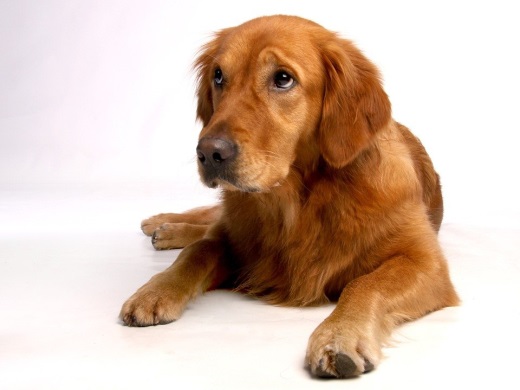 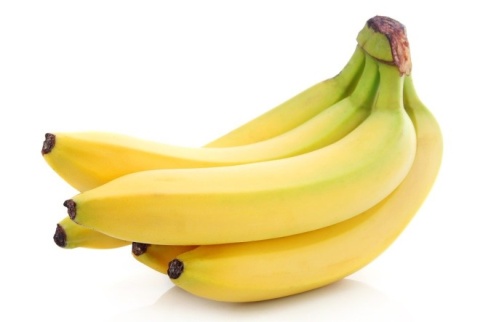 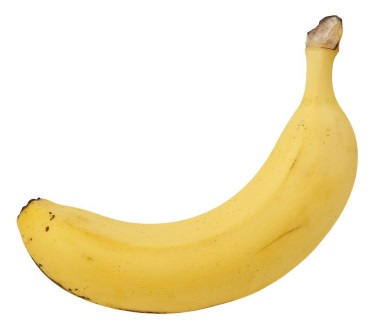 Banana
Bananas
Dogs
Dog
Keys
Key
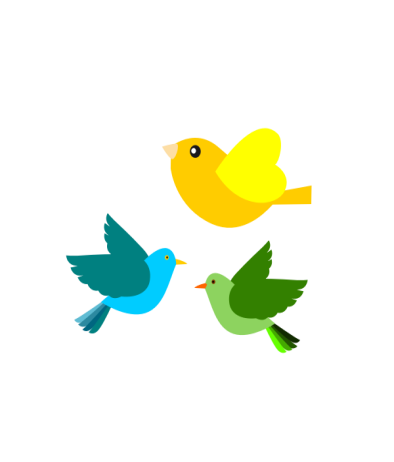 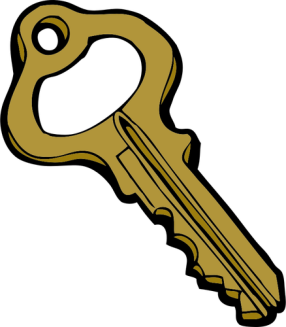 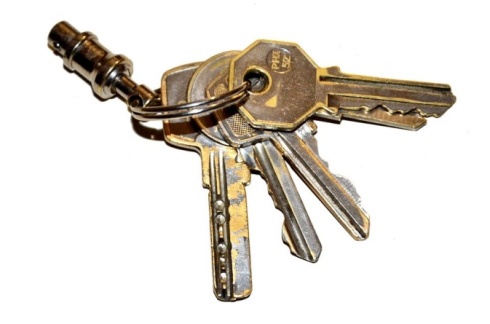 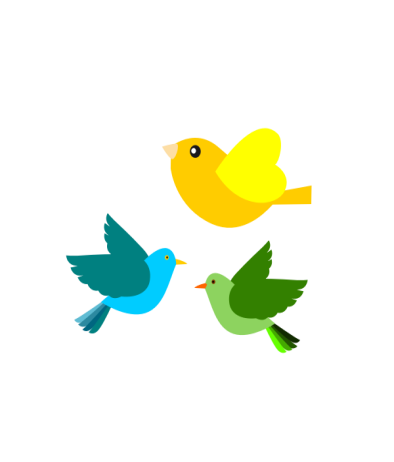 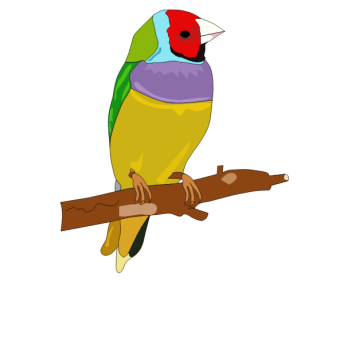 Birds
Bird
[Speaker Notes: Notes for Teacher – The teacher could begin the class by showing a few pictures of dog and dogs, banana and bananas, key and keys, bird and birds, or show things in class like pen and pens, book and books and ask what they are.  
The most expected answers would be the plural form of the nouns shown.(The main intention of asking such questions is to trigger their thinking and generate curiosity. The stress need not be on the right answers alone. Teachers should encourage as many answers as possible.)
Through these examples the teacher could introduce the collective nouns.
Suggestions: N/A
Source of Multimedia Objects (Image/audio/ Video/Animation) used in this slide - 
Dog: https://pixabay.com/photos/golden-retriever-dog-loyal-to-dear-642016/
Dogs: https://pixabay.com/photos/burgundy-mastiff-dog-animal-white-869036/
Banana: https://pixabay.com/photos/fruits-healthy-vitamins-eat-diet-2202411/
Bananas: https://pixabay.com/photos/banana-minimum-fruit-tropical-2449019/
Key: https://publicdomainvectors.org/en/free-clipart/Old-style-hollow-door-key-vector-image/19940.html
Keys: https://pixabay.com/photos/keys-keychain-keyset-1023939/
Bird: https://freesvg.org/colorful-bird
Birds: https://freesvg.org/clip-art-of-three-different-flying-birds]
Collective Nouns
[Speaker Notes: Notes for Teacher – N/A

Suggestions: N/A
Source of Multimedia Objects (Image/audio/ Video/Animation) used in this slide - N/A]
Collective Nouns
Places
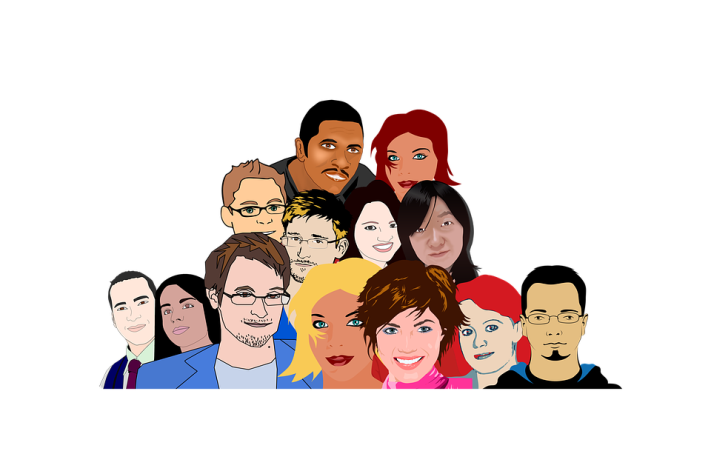 Persons
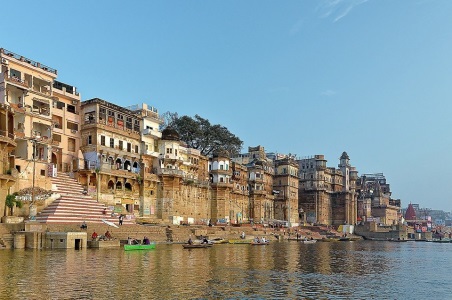 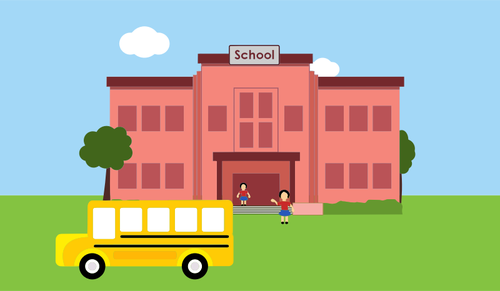 Animals
Things
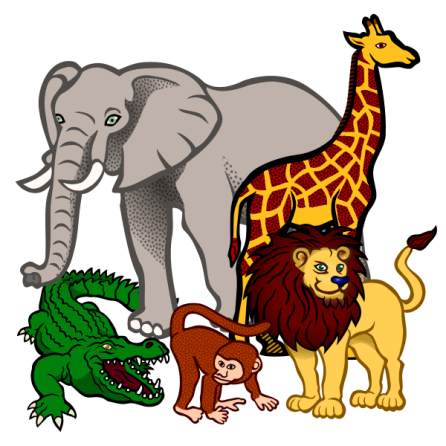 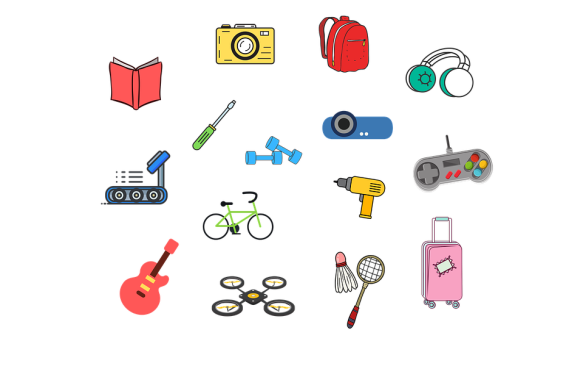 [Speaker Notes: Notes for Teacher – N/A

Suggestions: N/A
Source of Multimedia Objects (Image/audio/ Video/Animation) used in this slide - 
Persons: https://pixabay.com/illustrations/head-people-group-young-students-1556566/
Varanasi: https://pixabay.com/photos/india-varanasi-ghat-architecture-3086808/
School: https://publicdomainvectors.org/en/free-clipart/School/40808.html
Animals: https://freesvg.org/african-animals-vector-illustration
Things: https://pixabay.com/illustrations/things-stuff-share-mess-messy-4697014/]
Collective Nouns
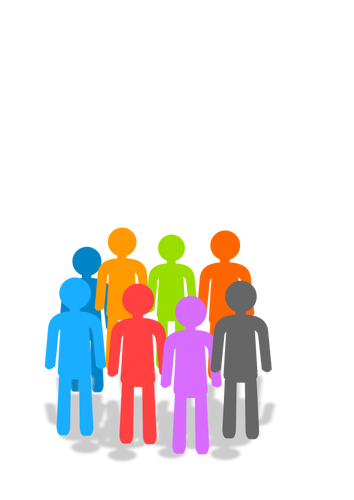 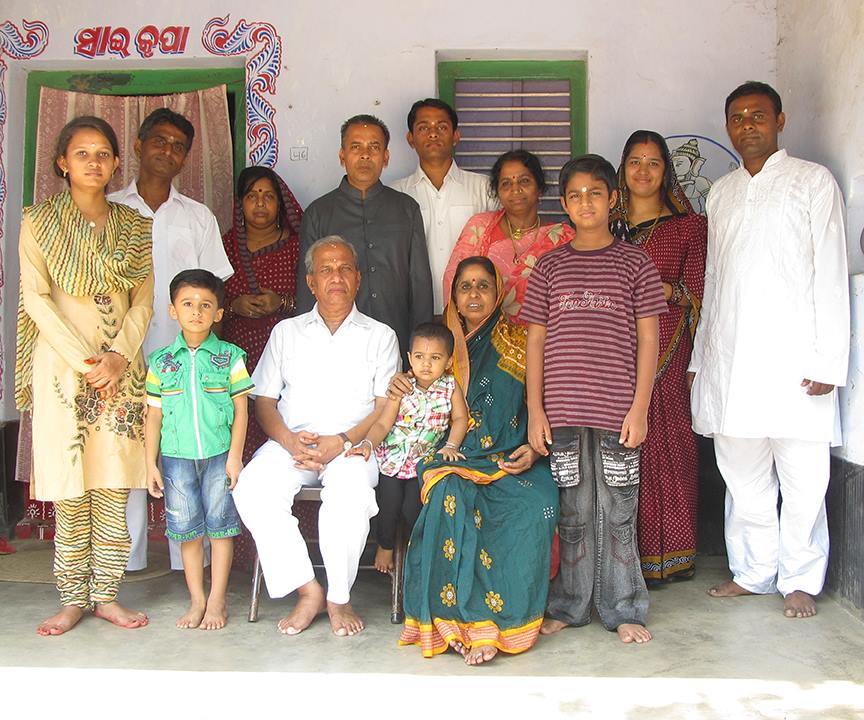 [Speaker Notes: Notes for Teacher – N/A

Suggestions: N/A
Source of Multimedia Objects (Image/audio/ Video/Animation) used in this slide - 
Group: https://publicdomainvectors.org/en/free-clipart/Vector-image-of-population-icon/8176.html
Family: SSSVV Image Gallery: Search Keyword “family”]
Example Phrases of Collective Nouns
a school of fish
a pack of wolves
a colony of ants
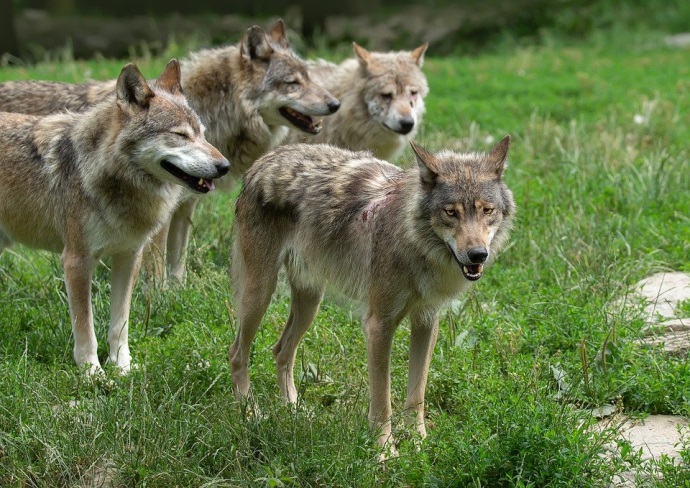 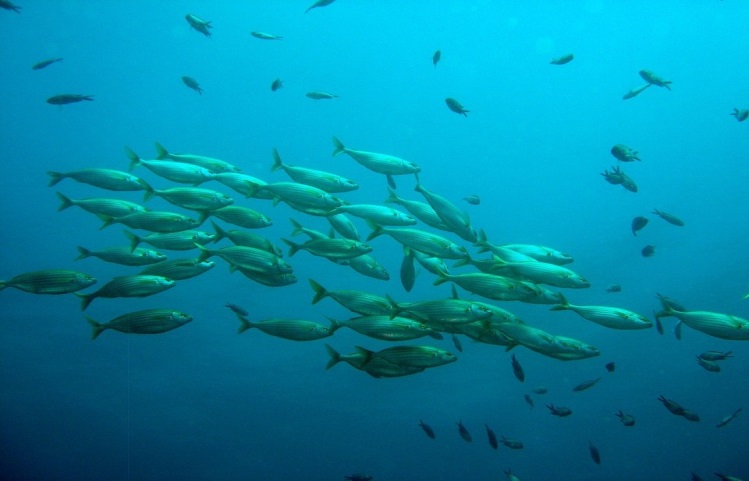 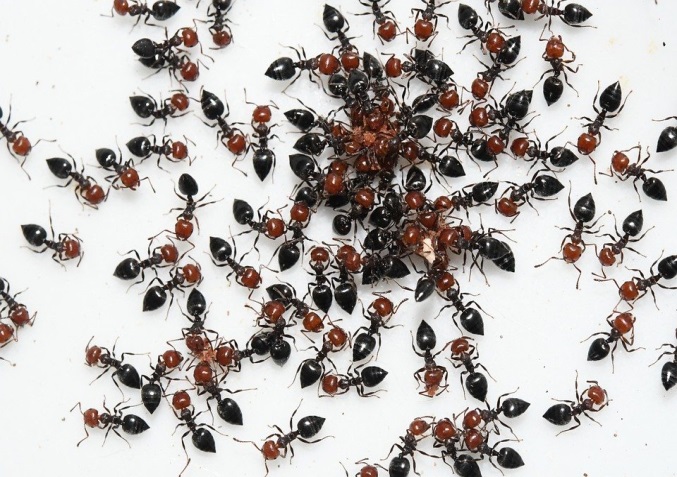 a pride of lions
a swarm of bees
a herd of buffaloes
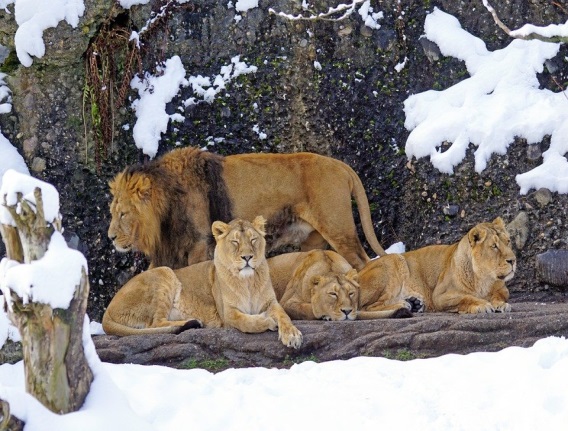 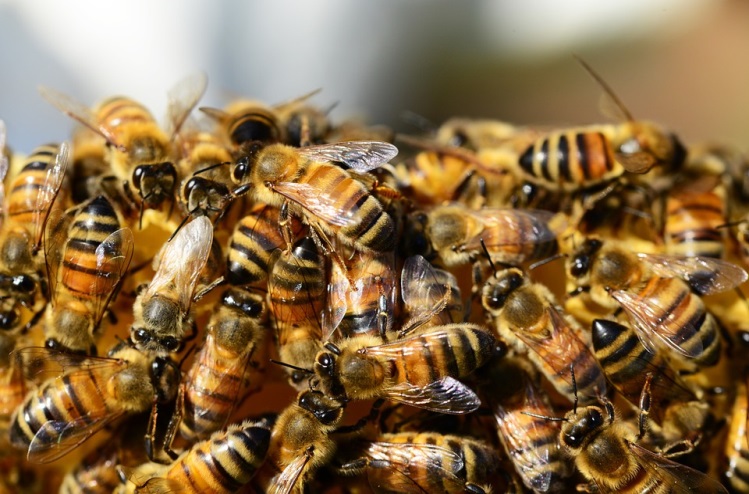 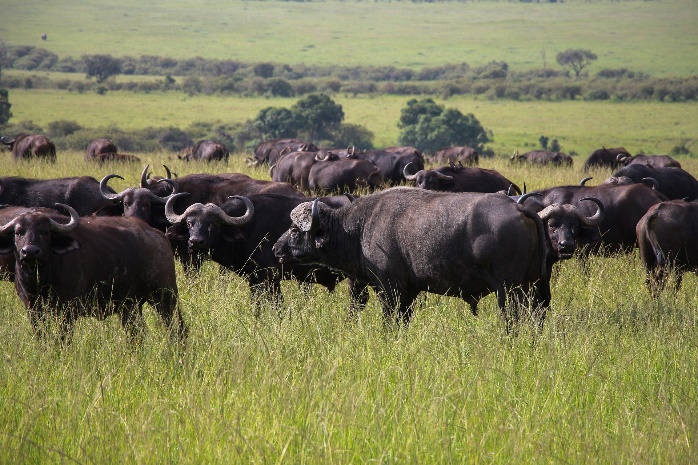 [Speaker Notes: Notes for Teacher – N/A

Suggestions: N/A
Source of Multimedia Objects (Image/audio/ Video/Animation) used in this slide - 
Wolves: https://pixabay.com/photos/wolves-wolf-pack-predator-animal-4377376/
Fishes: https://pixabay.com/photos/school-of-fish-fish-nature-water-756460/
Lions: https://pixabay.com/photos/lion-pride-of-lions-predator-1972786/
Ants: https://pixabay.com/photos/ants-insects-community-entomology-6367022/
Bees: https://www.maxpixel.net/Swarm-Of-Bees-Beehive-Honey-Bees-Honey-Bees-326334 
Buffaloes: https://pixabay.com/photos/cape-buffaloes-animals-safari-5929180/]
Using ‘a’ or ‘an’ with Collective Nouns
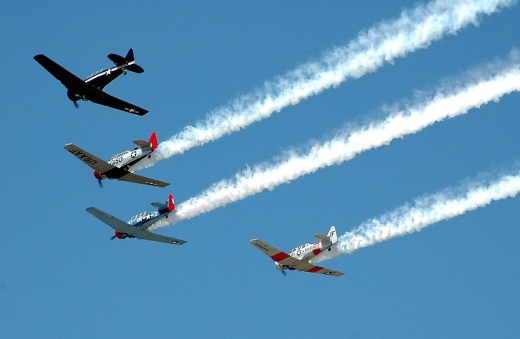 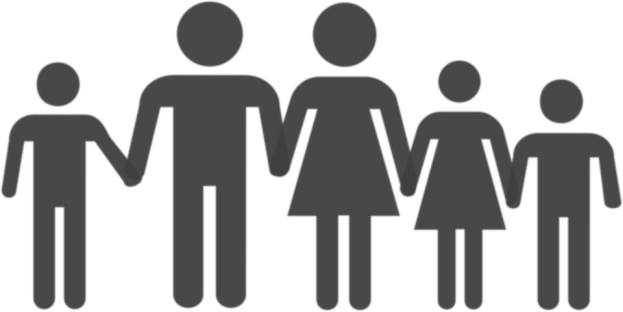 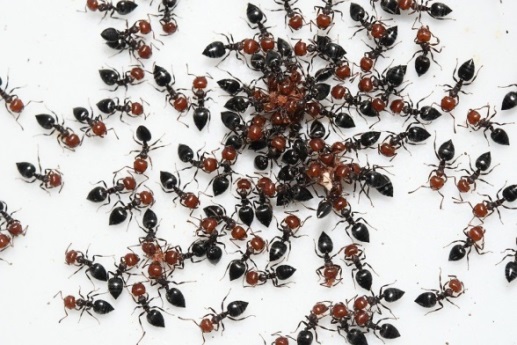 a family of five
an army of ants
a fleet of aeroplanes
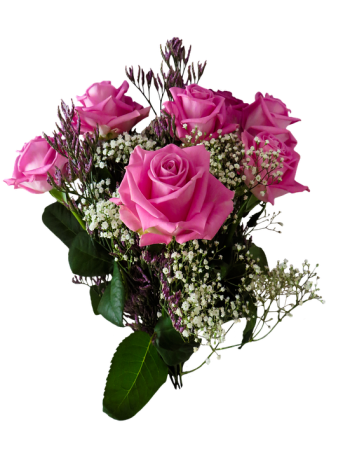 a bouquet of flowers
[Speaker Notes: Notes for Teacher – N/A

Suggestions: N/A
Source of Multimedia Objects (Image/audio/ Video/Animation) used in this slide - 
Family: https://pixabay.com/vectors/family-people-mother-and-father-310364/
Ants: https://pixabay.com/photos/ants-insects-community-entomology-6367022/
Aeroplanes: https://pixabay.com/photos/aircraft-airplanes-vintage-airshow-2086517/
Bouquet: https://pixabay.com/photos/date-of-birth-flower-valentine-s-day-1192373/]
Using ‘of’ with Collective Nouns
a class of ‘students’
a bundle of ‘sticks’
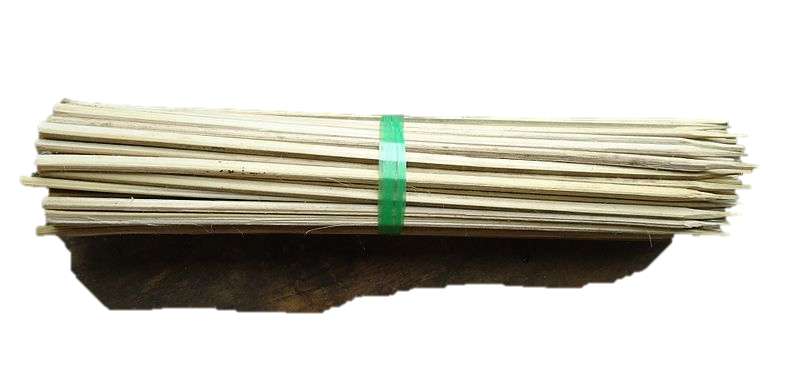 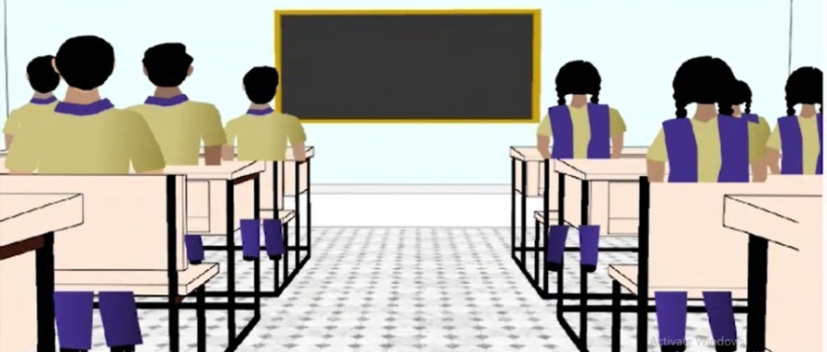 a pride of ‘lions’
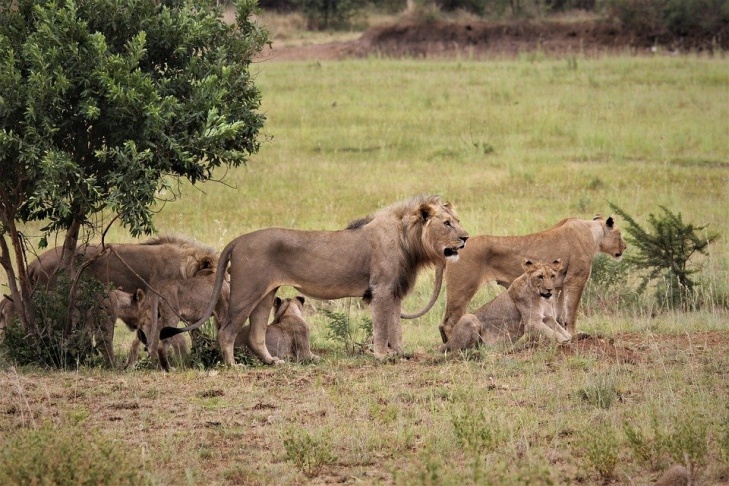 [Speaker Notes: Notes for Teacher – N/A

Suggestions: N/A
Source of Multimedia Objects (Image/audio/ Video/Animation) used in this slide - 
School: SSSVV Gallery
A bundle of sticks: https://commons.wikimedia.org/wiki/File:A_bundle_of_bamboo_skewers.jpg-Attribute to  Obsidian Soul
Lions: https://pixabay.com/photos/pride-lion-king-stare-eyes-royal-4536972/]
Collective Nouns
Some collective nouns that describe groups of animals/things can be used for more than one group of animals/things.
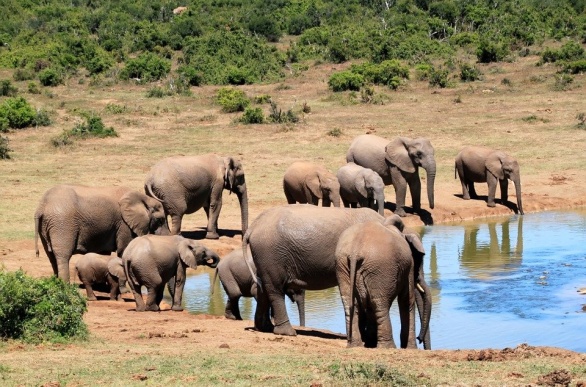 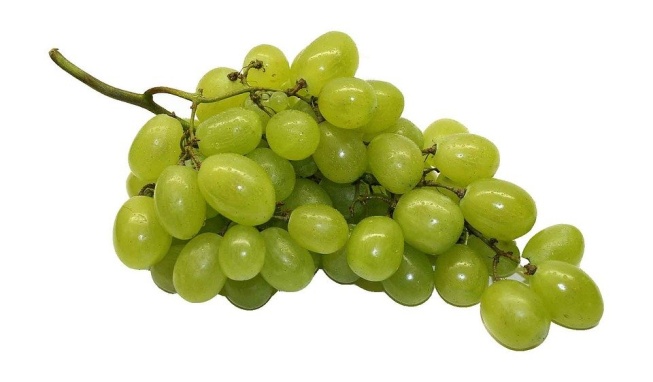 [Speaker Notes: Notes for Teacher – N/A

Suggestions: N/A
Source of Multimedia Objects (Image/audio/ Video/Animation) used in this slide - 
Elephants: https://pixabay.com/photos/elephants-african-bush-elephant-241624/
Grapes: https://pixabay.com/photos/table-grapes-grapes-fruit-healthy-74344/]
Examples of Collective Nouns: People
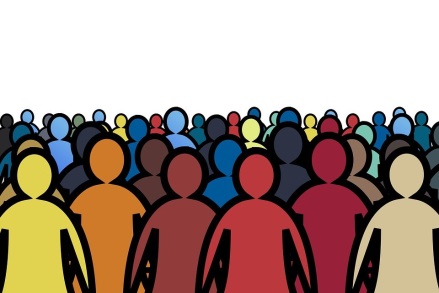 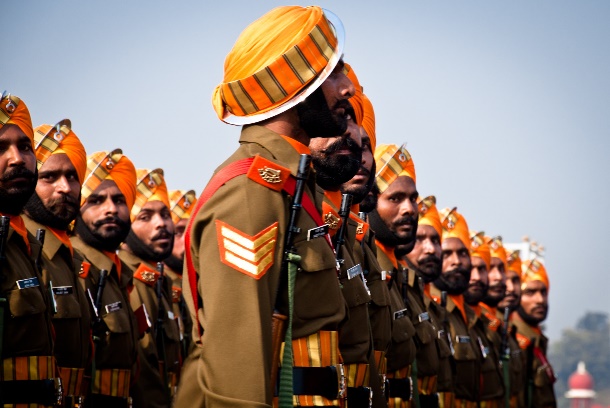 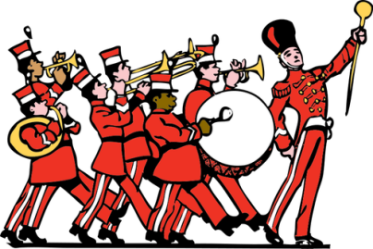 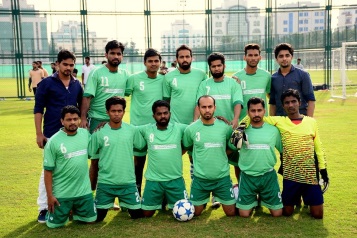 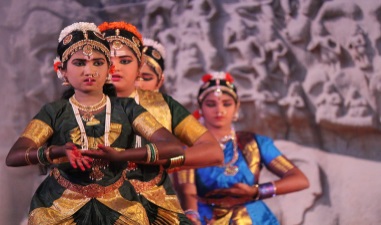 [Speaker Notes: Notes for Teacher – N/A

Suggestions: N/A
Source of Multimedia Objects (Image/audio/ Video/Animation) used in this slide - 
Crowd: https://pixabay.com/illustrations/crowd-people-silhouettes-2045498/
Soldiers: https://www.flickr.com/photos/58419684@N00/5356170563 By Jaskirat Singh Bawa
Musicians: https://publicdomainvectors.org/en/free-clipart/Marching-band-vector-clip-art/1584.html
Dancers: https://www.flickr.com/photos/azwegers/9902423066-Attribute to Arian Zwegers
Team: https://pixabay.com/photos/football-middle-east-team-together-1333835/]
Examples of Collective Nouns: Places
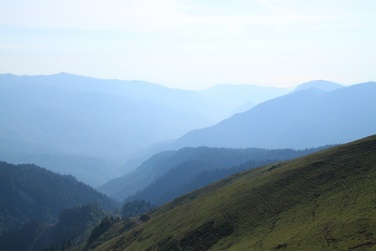 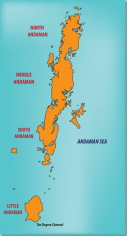 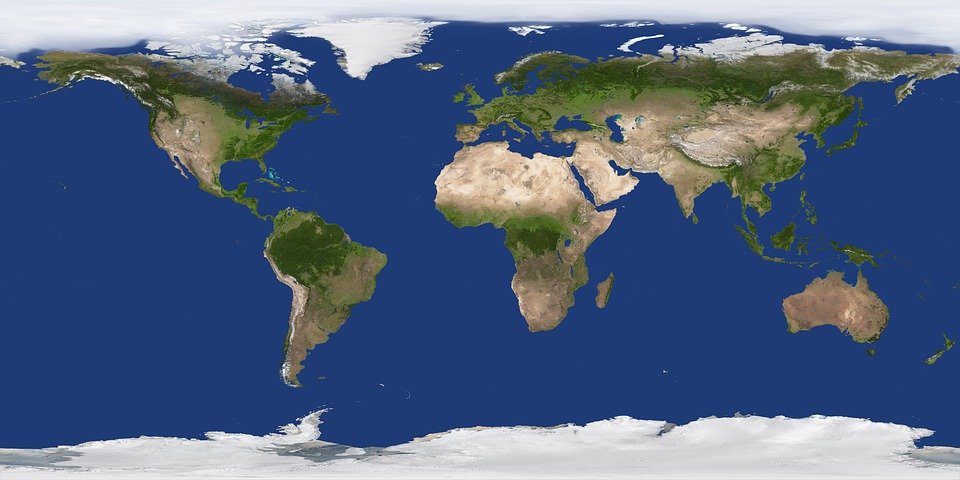 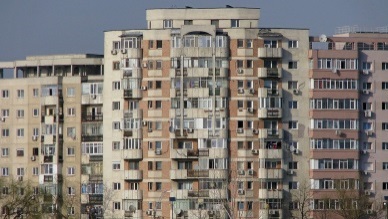 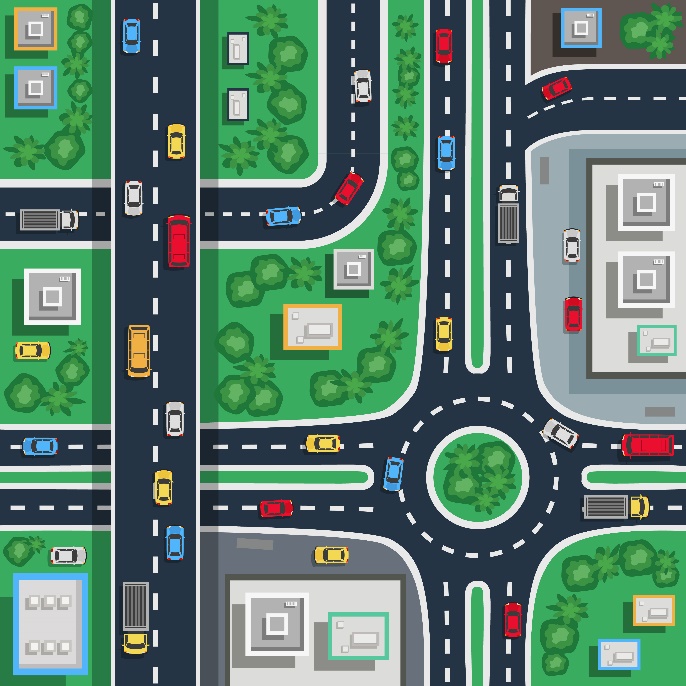 [Speaker Notes: Notes for Teacher – N/A

Suggestions: N/A
Source of Multimedia Objects (Image/audio/ Video/Animation) used in this slide - 
Islands: SSSVV Gallery
Mountains: https://pixabay.com/photos/mountains-mountain-range-mountainous-5603248/
Flats: https://pixabay.com/photos/block-of-flats-architecture-2462069/
Continents: https://pixabay.com/photos/map-earth-world-planet-environment-4818844/
Roads: https://www.freepik.com/free-vector/traffic-city-top-flat_6127624.htm By macrovector]
Examples of Collective Nouns: Animals
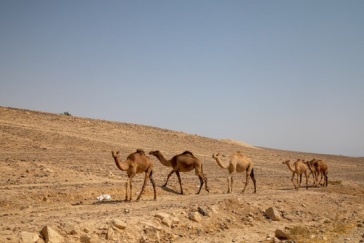 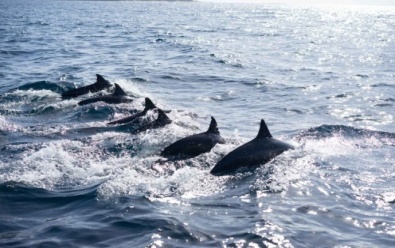 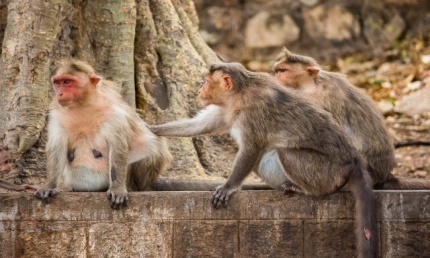 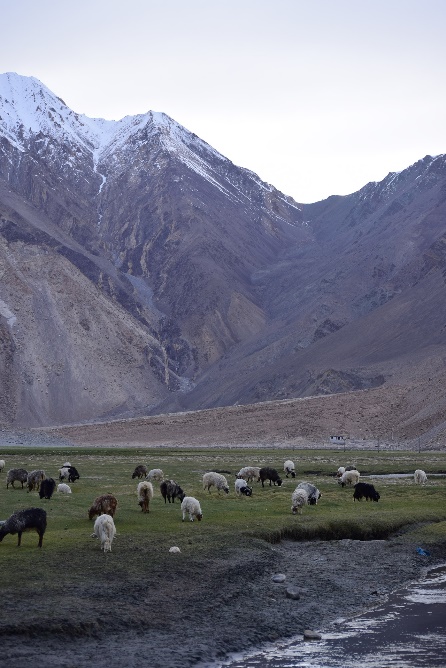 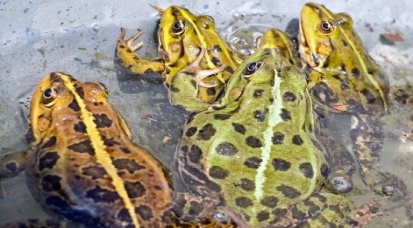 [Speaker Notes: Notes for Teacher – N/A

Suggestions: N/A
Source of Multimedia Objects (Image/audio/ Video/Animation) used in this slide - N/A
Frogs: https://pixabay.com/photos/frog-green-frog-toad-aquatic-animal-1406238/
Monkeys: https://pixahive.com/photo/portrait-of-monkeys/
Whales: https://pxhere.com/en/photo/833196
Camels: https://pixabay.com/photos/camels-mammals-animals-desert-5590597/
Sheep: https://pixabay.com/photos/mountains-sheep-leh-ladakh-india-2674181/]
Examples of Collective Nouns: Birds
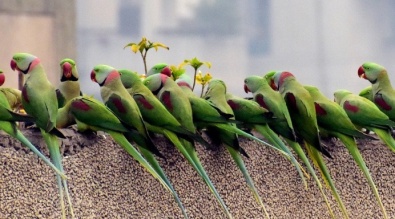 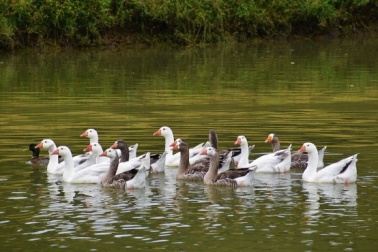 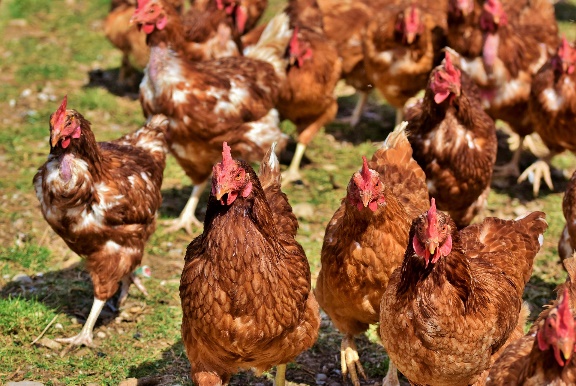 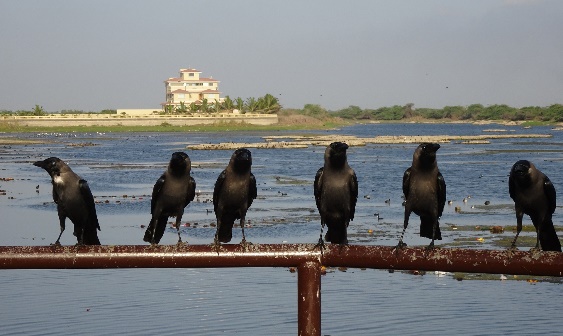 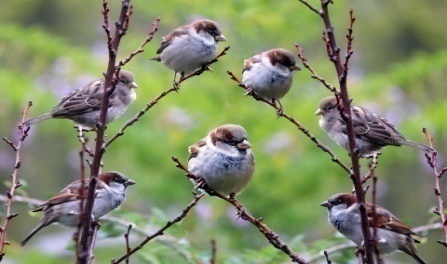 [Speaker Notes: Notes for Teacher – N/A

Suggestions: N/A
Source of Multimedia Objects (Image/audio/ Video/Animation) used in this slide - 
Geese: https://pixabay.com/photos/geese-birds-animals-flock-plumage-6826863/
Parrots: https://pixabay.com/photos/parrots-waiting-in-a-row-3814673/
Sparrows: https://pixabay.com/photos/birds-sparrows-perched-tree-winter-4382794/
Chickens: https://pixabay.com/photos/chicken-hen-poultry-rump-4155959/
Crows: https://pixabay.com/photos/bird-crow-house-crow-murder-flock-4195545/]
Examples of Collective Nouns: Insects
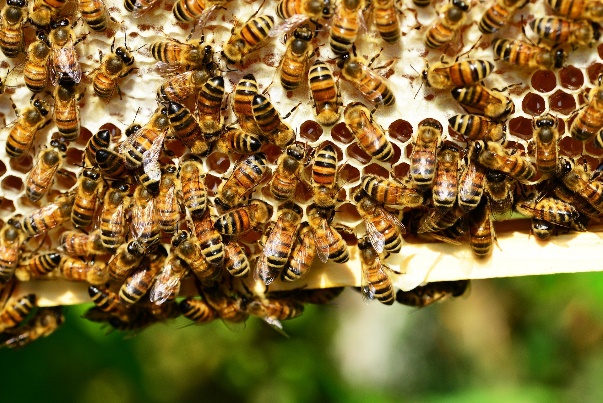 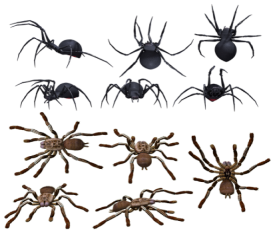 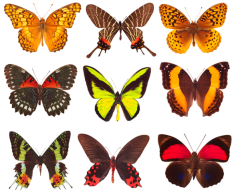 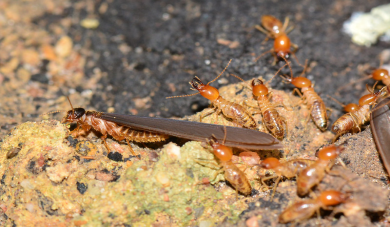 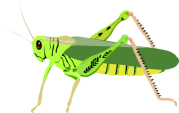 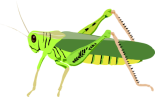 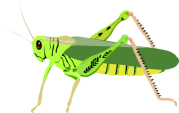 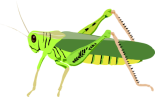 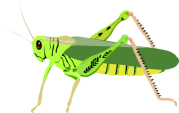 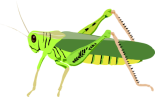 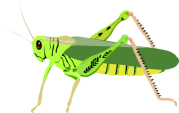 [Speaker Notes: Notes for Teacher – N/A

Suggestions: N/A
Source of Multimedia Objects (Image/audio/ Video/Animation) used in this slide - 
Termites: https://www.flickr.com/photos/jean_hort/35303727436-Attribute to Jean and Fred Hort
Spiders: https://pixabay.com/illustrations/spider-spiders-arachnid-3369690/
Butterflies: https://pixabay.com/illustrations/butterflies-collection-of-butterflies-4159874/
Grasshopper: https://pixabay.com/vectors/grasshopper-insect-hop-jump-legs-24635/
Bees: https://pixabay.com/photos/honey-bees-insects-hive-bee-hive-401238/]
Examples of Collective Nouns: Things
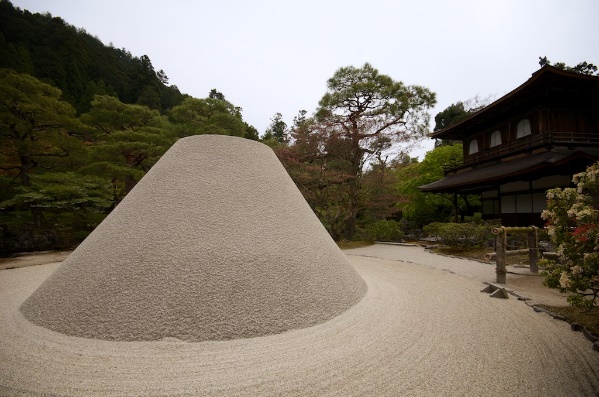 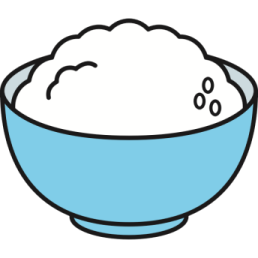 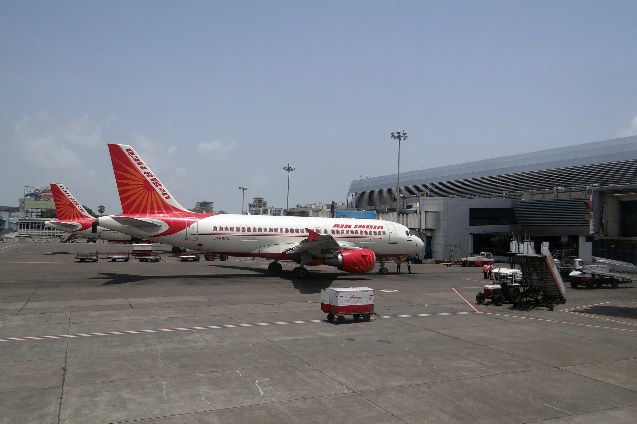 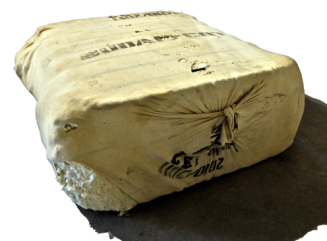 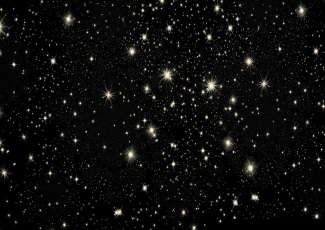 [Speaker Notes: Notes for Teacher – N/A

Suggestions: N/A
Source of Multimedia Objects (Image/audio/ Video/Animation) used in this slide - 
Bowl of rice: https://freesvg.org/1551746353
https://www.flickr.com/photos/79112147@N00/14177869842 By David Haberthür
Cotton: https://pixabay.com/photos/bale-cotton-cotton-bales-packaging-2432780/
Planes: https://pixabay.com/photos/airport-mumbai-aircraft-air-india-385293/
Stars: https://pixabay.com/illustrations/night-stars-starry-sky-heaven-927168/]
MM INDEX
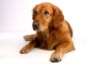 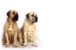 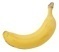 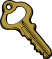 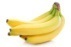 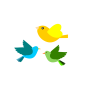 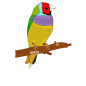 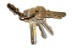 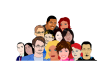 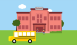 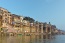 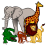 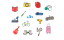 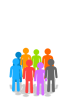 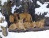 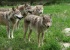 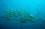 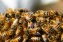 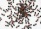 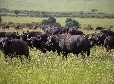 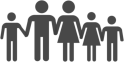 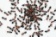 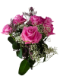 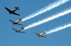 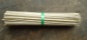 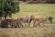 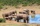 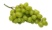 MM INDEX
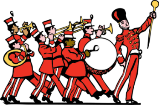 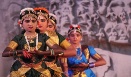 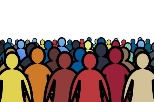 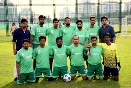 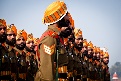 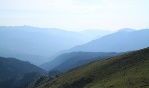 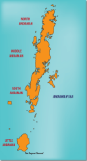 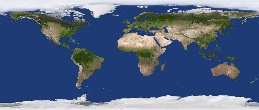 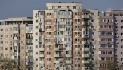 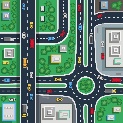 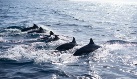 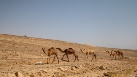 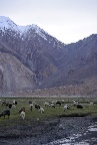 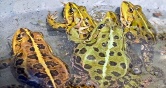 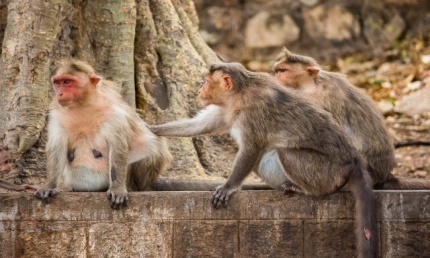 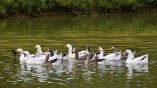 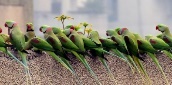 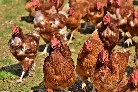 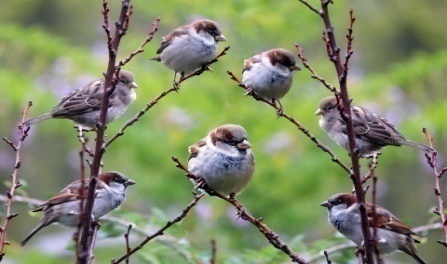 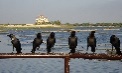 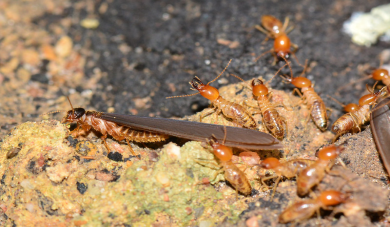 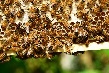 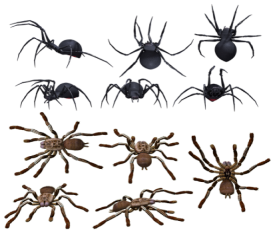 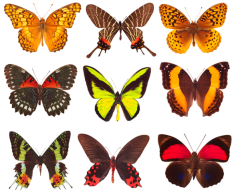 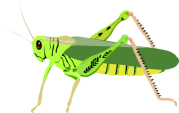 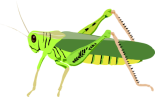 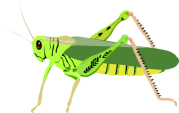 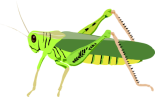 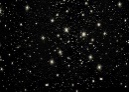 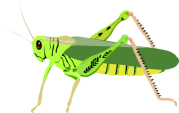 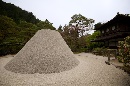 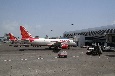 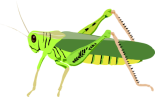 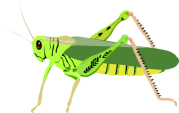 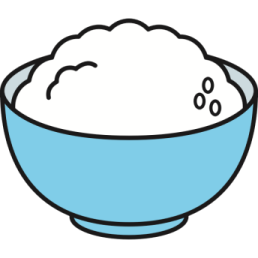 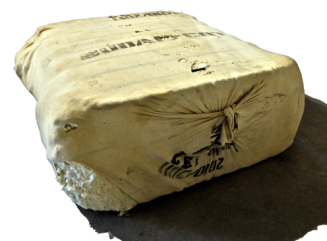